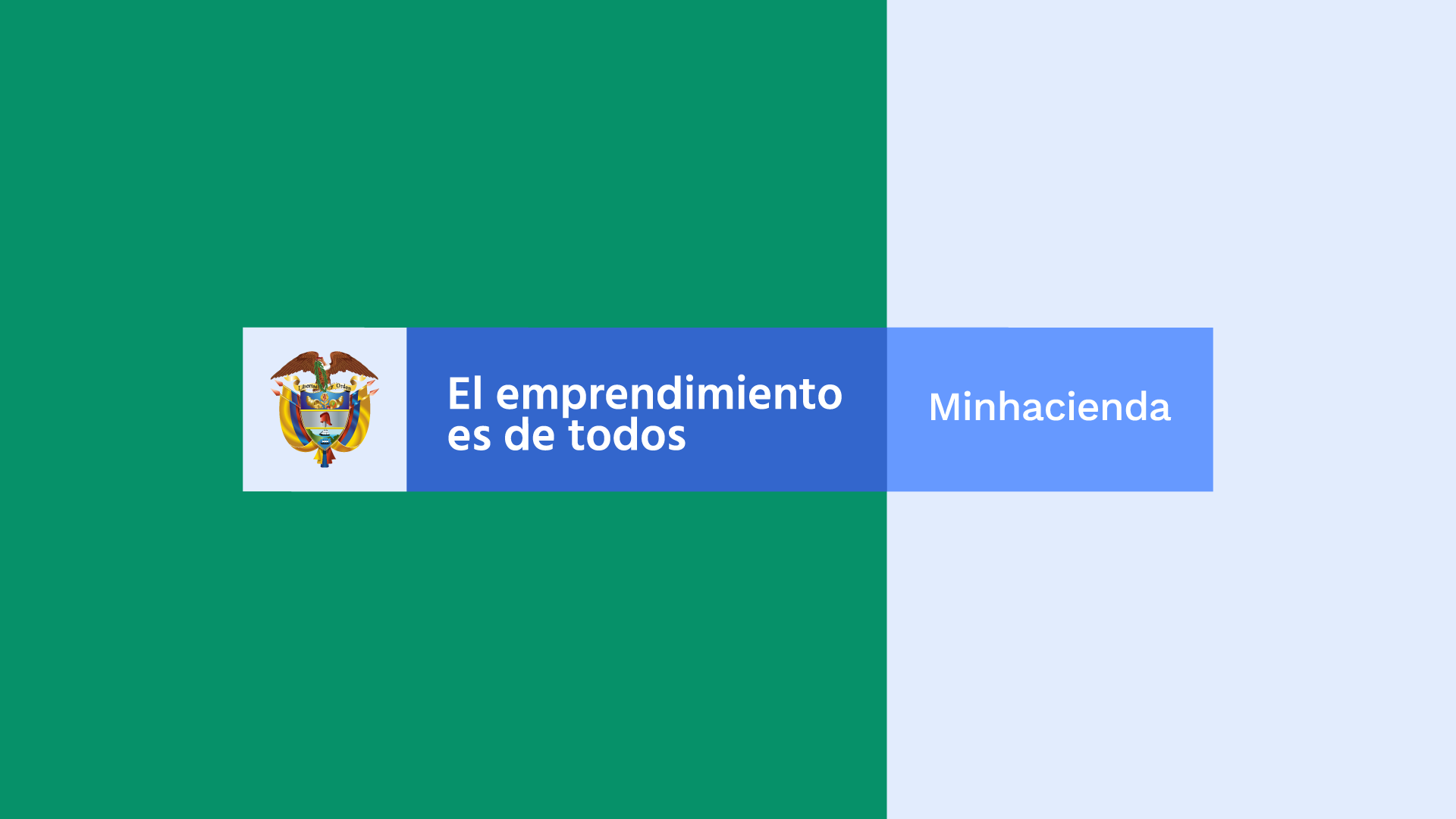 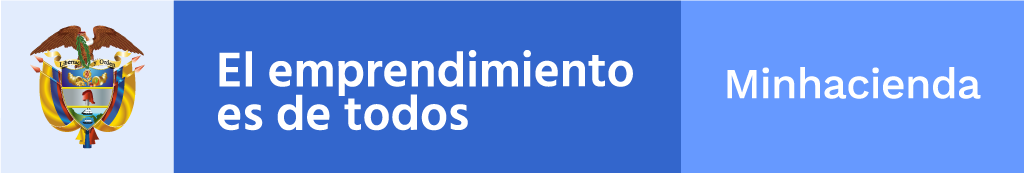 Seguimiento 
Plan Institucionales
Plan Estratégico Institucional 2019-2022
Plan de Acción Anual 2020

Diciembre 2020
Contenido
Planeación Estratégica Institucional 2019-2022.
Mapa Estratégico.
Iniciativas Estratégicas.


Seguimiento Plan Institucional.
	Cumplimiento del Plan de Acción Anual 2020.
	Cumplimiento del Plan Anticorrupción y Atención al Ciudadano 2020.
1. Planeación Estratégica Institucional
Iniciativas Estratégicas
Perspectiva: Gestión Misional
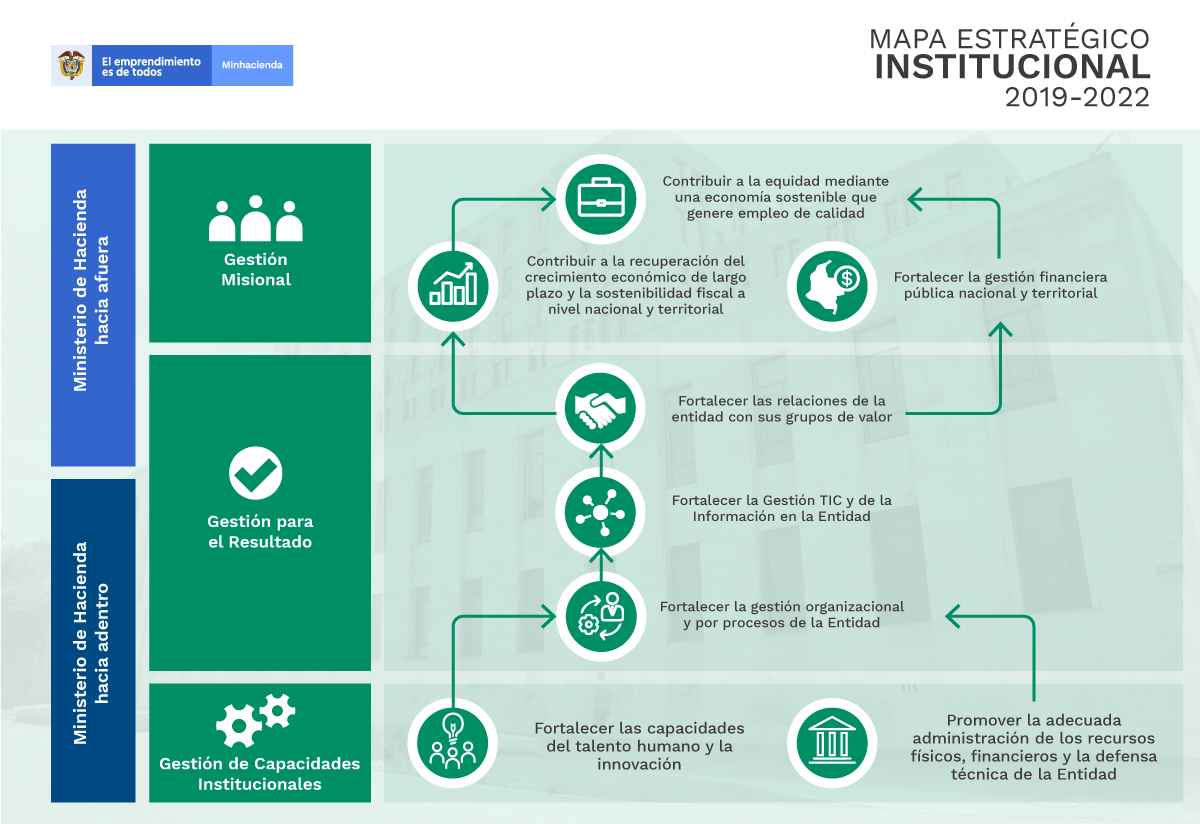 **Objetivo modificado dada la situación de la pandemia actual, aprobación en Comité Institucional de Gestión y Desempeño – 30 de octubre 2020.
.
1. Planeación Estratégica Institucional
Iniciativas Estratégicas
Perspectiva: Gestión Misional
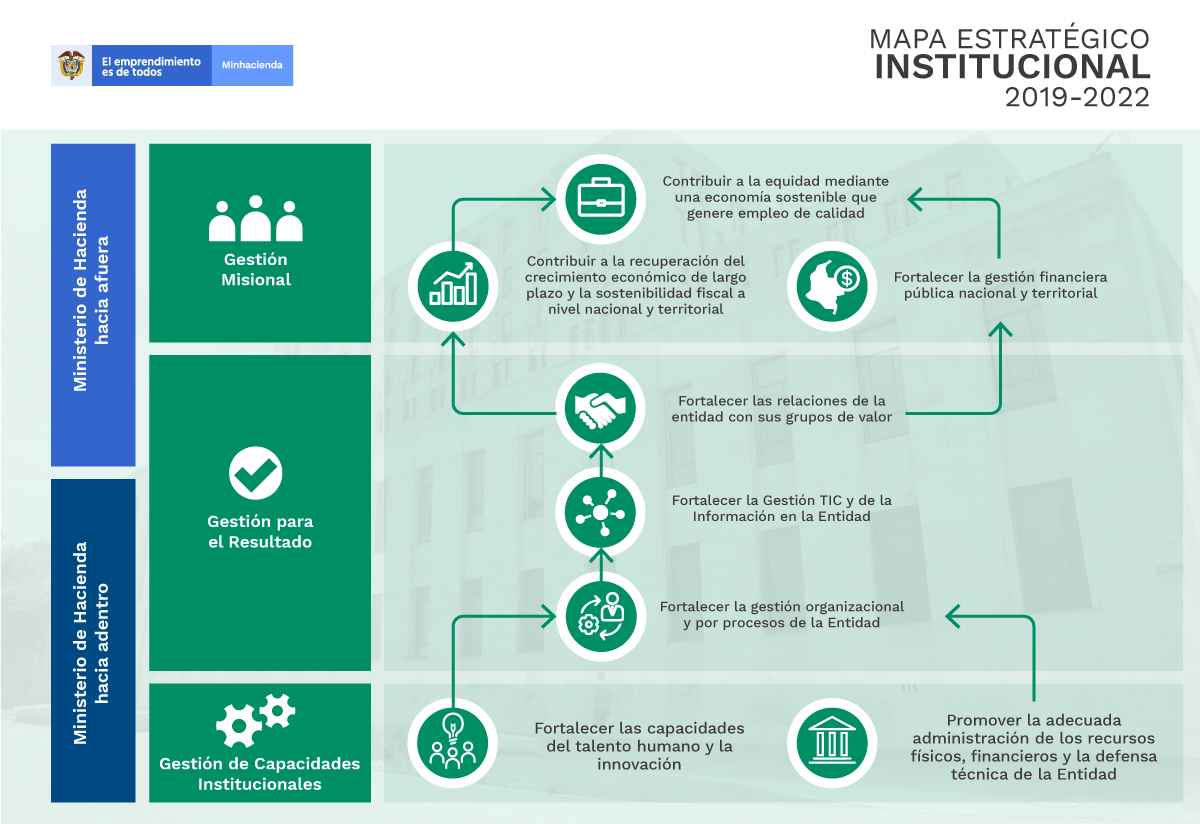 1. Planeación Estratégica Institucional
Iniciativas Estratégicas
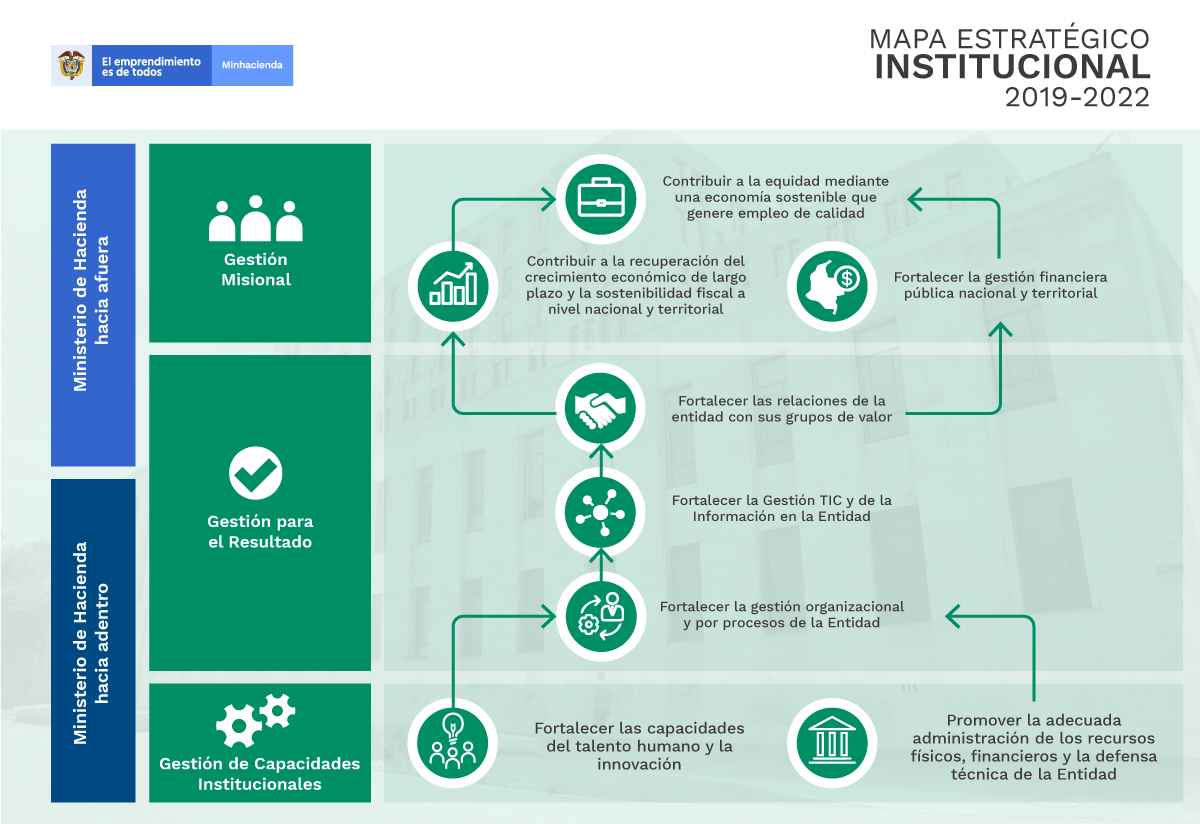 Perspectiva: Gestión para el Resultado
*Iniciativa que fue eliminada en el perfeccionamiento del PEI, mes de marzo 2019.
** Iniciativa eliminada en el perfeccionamiento del PEI, mes de diciembre 2019.
1. Planeación Estratégica Institucional
Iniciativas Estratégicas
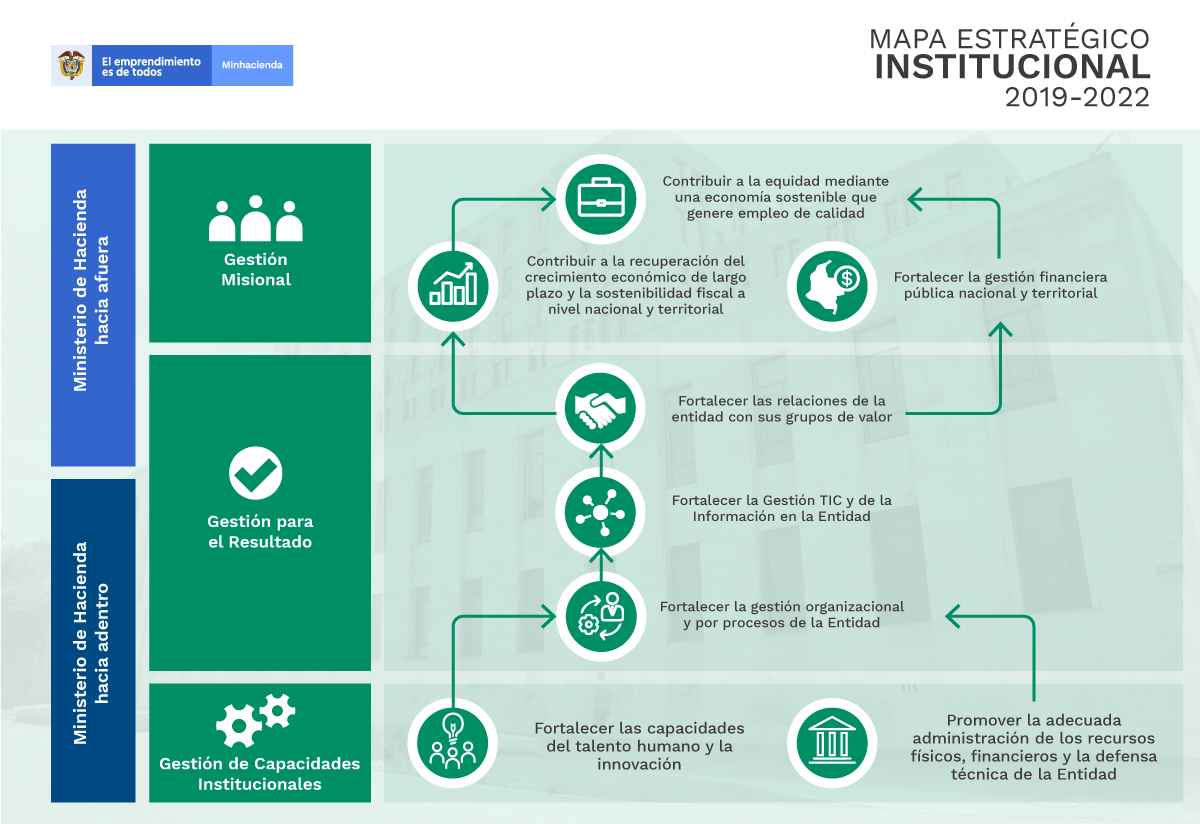 Perspectiva: Gestión de Capacidades Institucionales
1. Planeación Estratégica Institucional
Cambios del Marco Estratégico frente al Covid 19
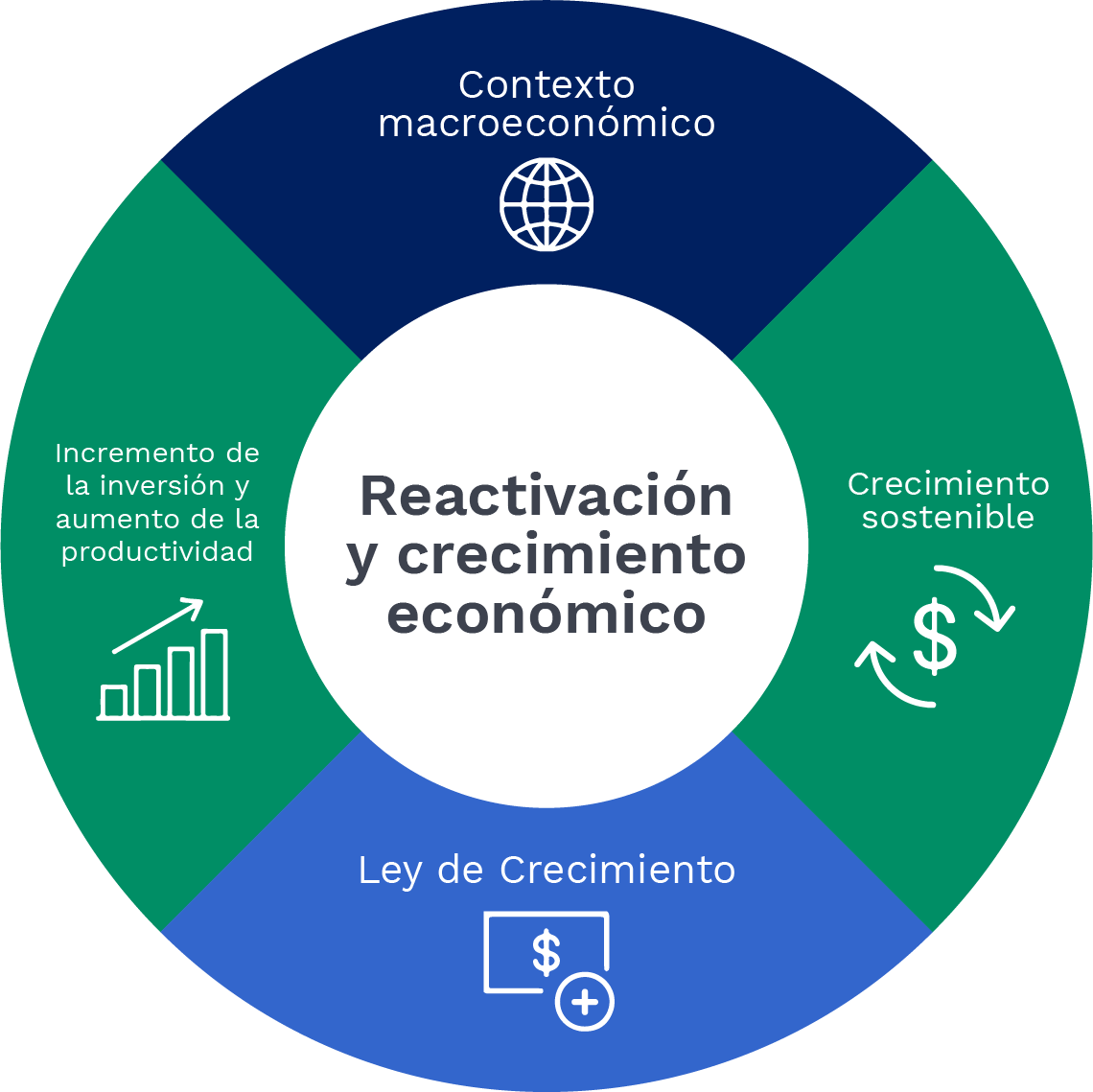 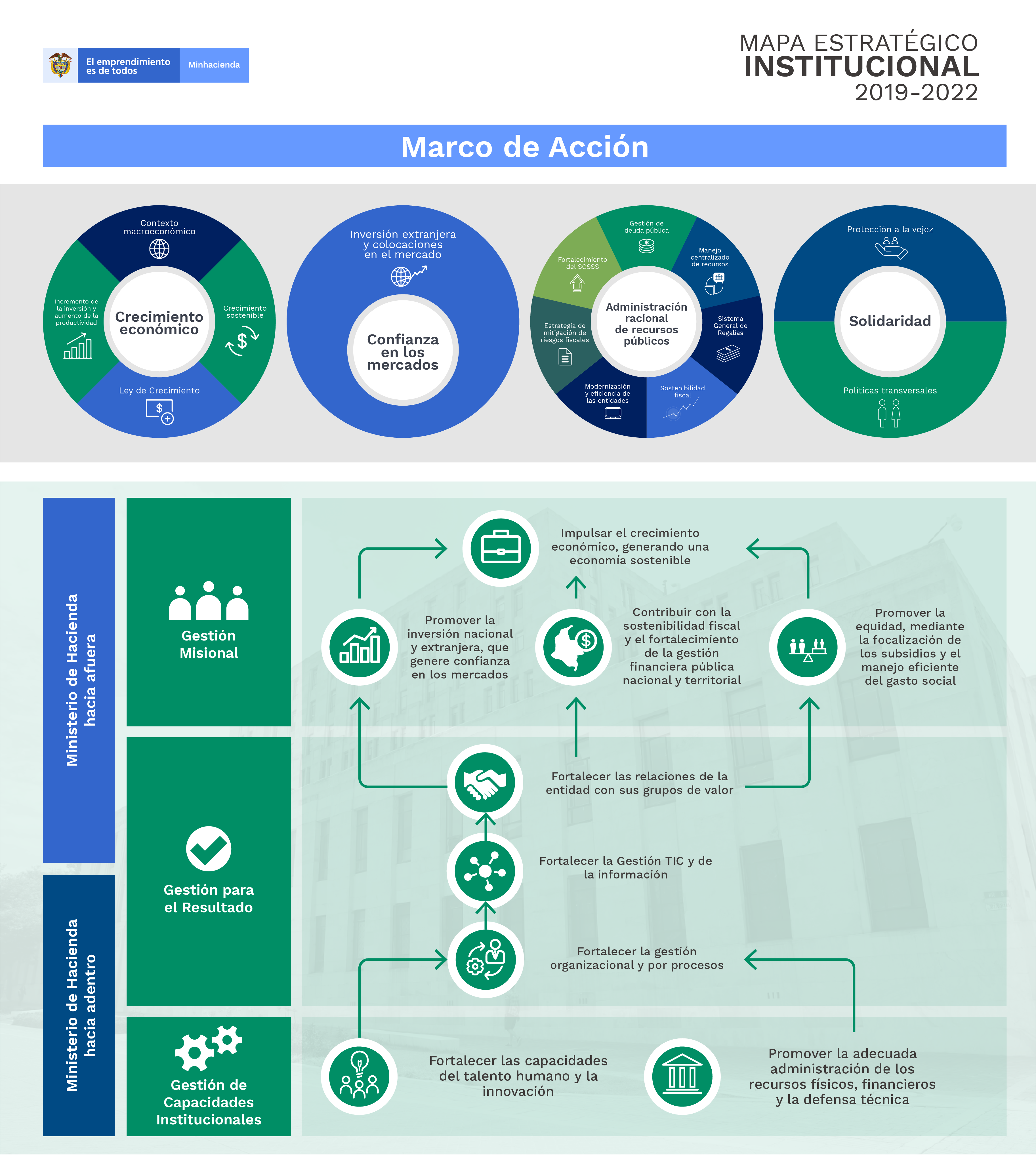 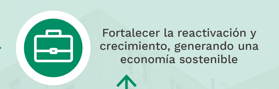 Visión
En el año 2022, nos consolidaremos como un Ministerio que contribuye al emprendimiento y a la equidad, a través del desarrollo de políticas y estrategias de gestión pública nacional y territorial armonizadas con buenas prácticas internacionales, que generen reactivación y crecimiento económico, sostenibilidad fiscal, solvencia financiera y mejoren las condiciones de calidad de vida de los ciudadanos
2. Seguimiento Plan Institucional
2.1. Planeación Estratégica Institucional – PEI 2020
98%
2. Seguimiento Plan Institucional
2.2. Planeación Estratégica Institucional - Perspectiva Misional
94%
Esta Perspectiva inició con 34 tareas para la vigencia 2020 y quedo con un total de 33 tareas. Se canceló 1 tarea “Hacer la priorización de las recomendaciones finales de la Comisión para la elaboración de una reforma al sistema tributario territorial”, ya que hubo demoras en la entrega de las recomendaciones. 31 tareas finalizadas acorde con la fecha planificada; 1 tarea en desarrollo que tiene finalización al 31-03-2021; 1 tarea para aprobación por parte del Viceministerio Técnico.
5 tareas finalizadas después de la fecha límite (24 diciembre  2020)
2. Seguimiento Plan Institucional
2.3. Planeación Estratégica Institucional – Perspectiva de Apoyo
100%
Esta Perspectiva inició con 52 tareas para la vigencia. Se adicionaron 8 tareas, se cancelaron 3 tareas y se finalizó la vigencia con 57 cumplidas acorde con la fecha planificada.
2. Seguimiento Plan Institucional
2.4. Planeación Estratégica Institucional – Plan Anticorrupción
100%
31 tareas para la vigencia. Se cancelaron 2 tareas y se finalizó la vigencia con 29 tareas cumplidas acorde con la fecha planificada.
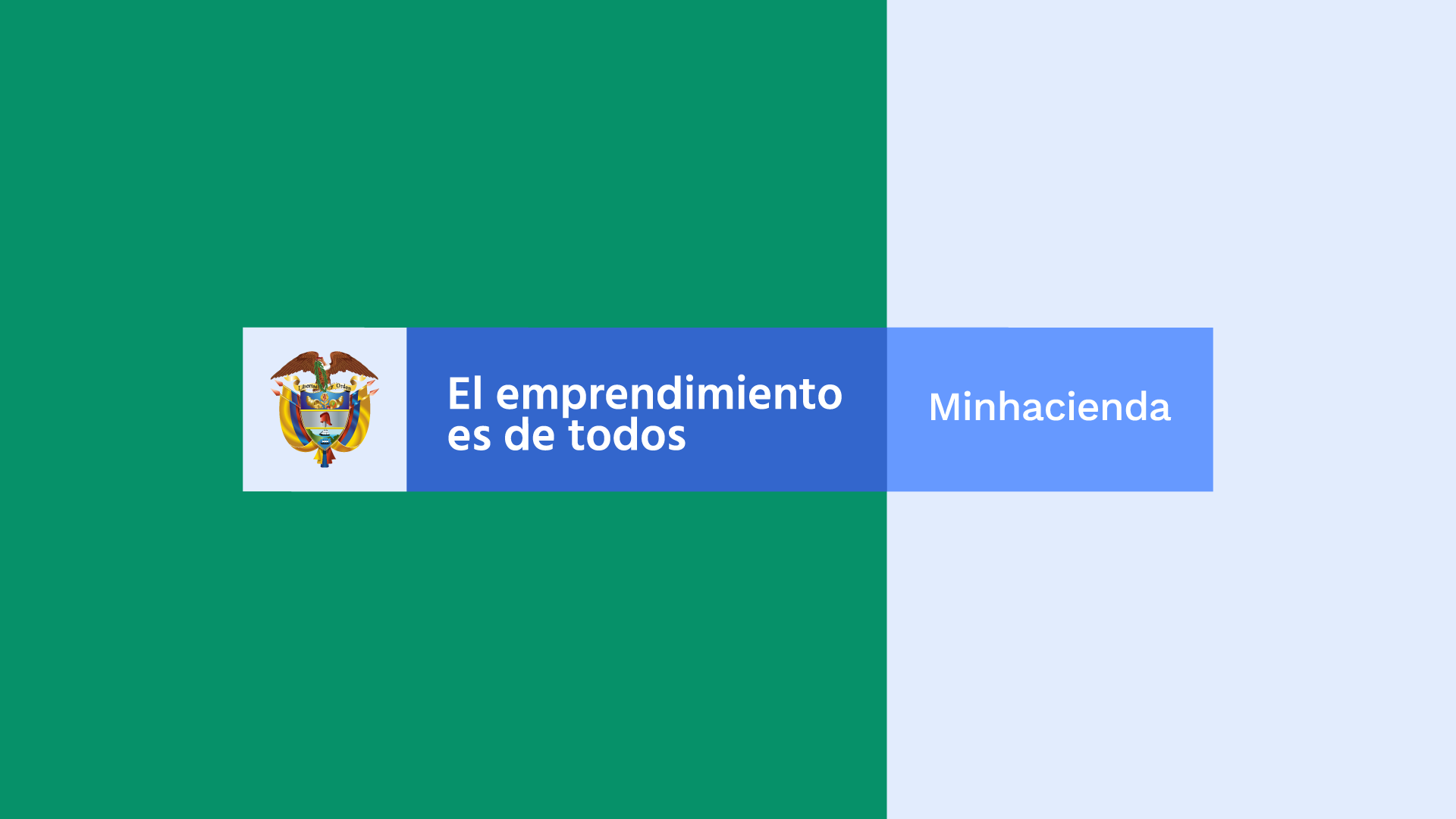